Что не является величиной?
форма
масса
длина
объём
Подумай ещё!
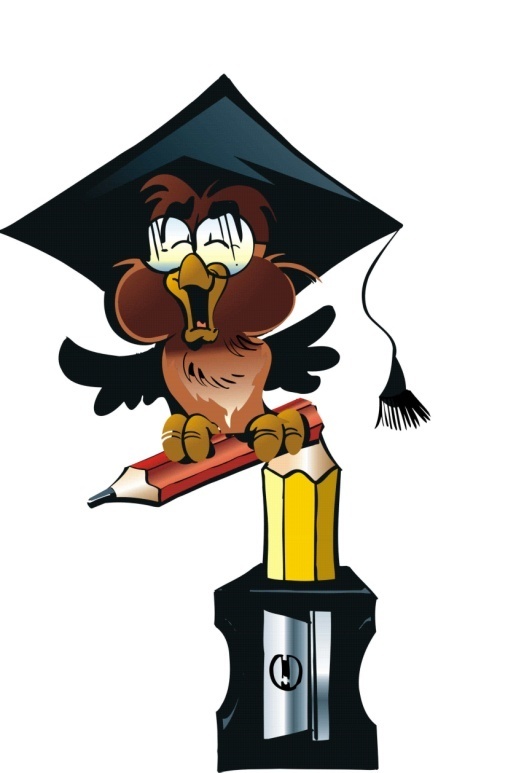 Молодец!
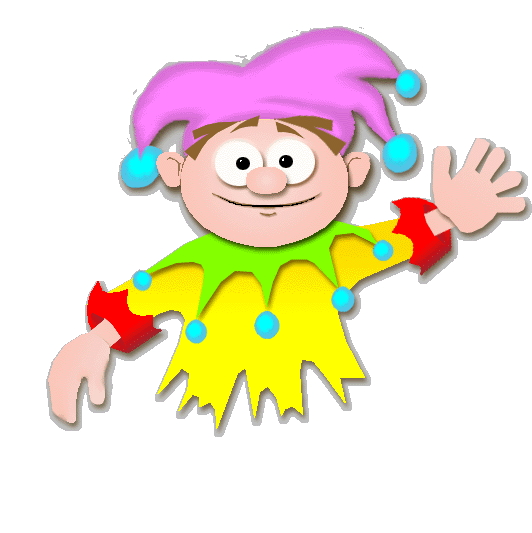 Найди величину
цвет
форма
размер
время
Подумай ещё!
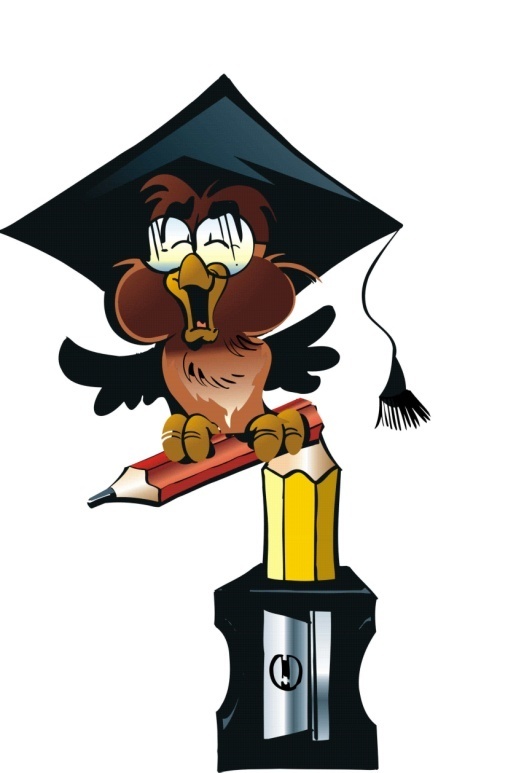 Молодец!
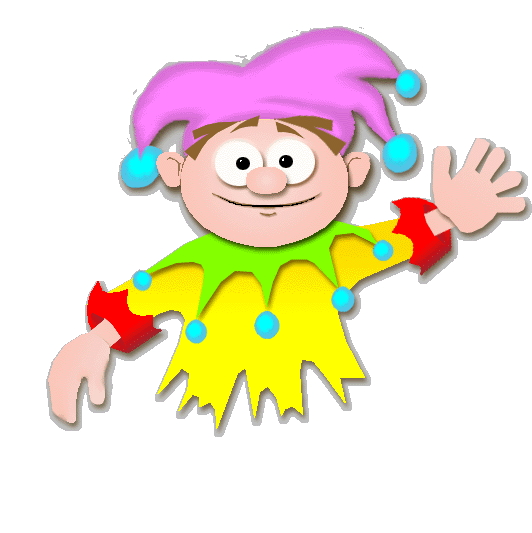 Найди запись, в которой перечислены только единицы измерения длины
см, л, м, дм
г, кг, ц, мм
мм, мин., км
мм, см, дм, м
Подумай ещё!
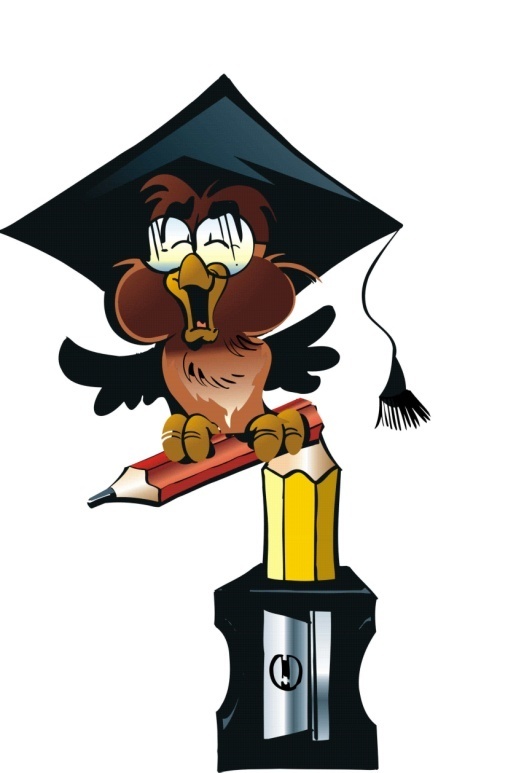 Молодец!
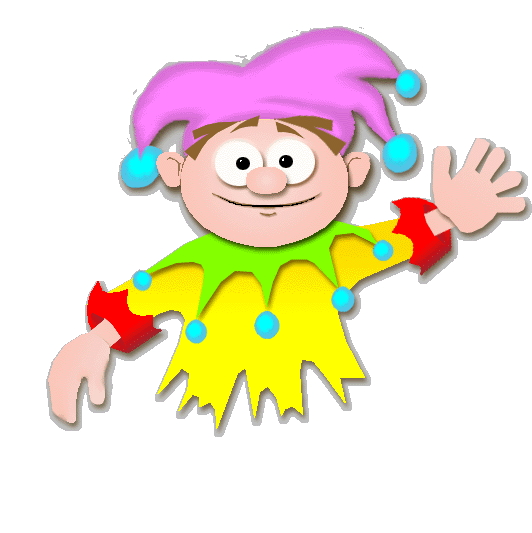 Найди запись, в которой перечислены только единицы измерения массы
г, кг, ц, т
см, мм, ц, т
г, кг, ц, дм
л, кг, г, т
Подумай ещё!
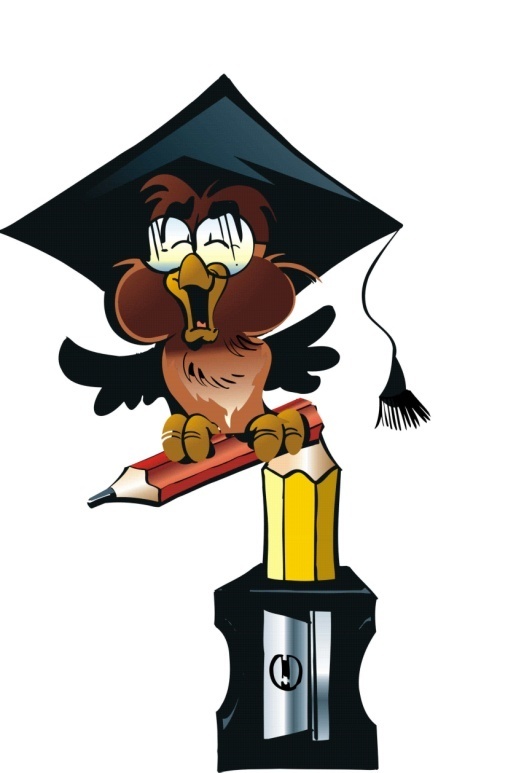 Молодец!
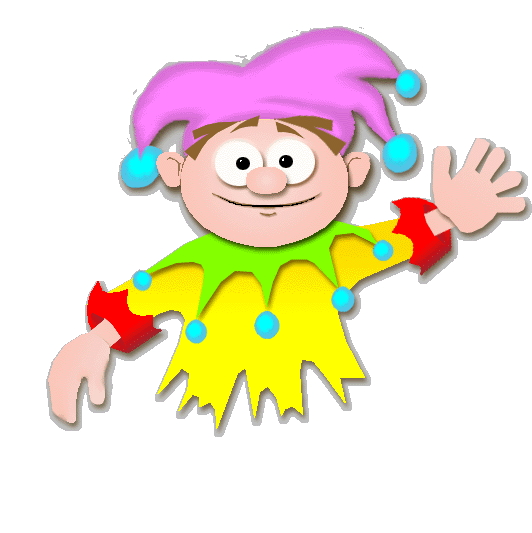 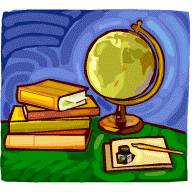